Tribal Capacity & Training
GAP Statewide Monthly Webinar
May 28, 2025
Agenda
Welcome 
ANTHC Updates 
EPA Updates
Have you completed your Drawdowns?
Guests & Presentation: 
Santina Gay-EPA GAP Tribal Coordinator/Project Officer
EPA Updates (ASAP updates)
Christopher Lee – TAMS Center
Emma Kramer – AK DNR Division of Forestry and Fire Protection
Open Discussion / Questions 
Next GAP Statewide Call: 
June 18, 2025, 1:00 pm-2:30 pm (Solid Waste)
ANTHC
Resource Opportunities 
Community Environment & Health | Alaska Native Tribal Health Consortium
Training Opportunities
Tribal Capacity & Training Updates
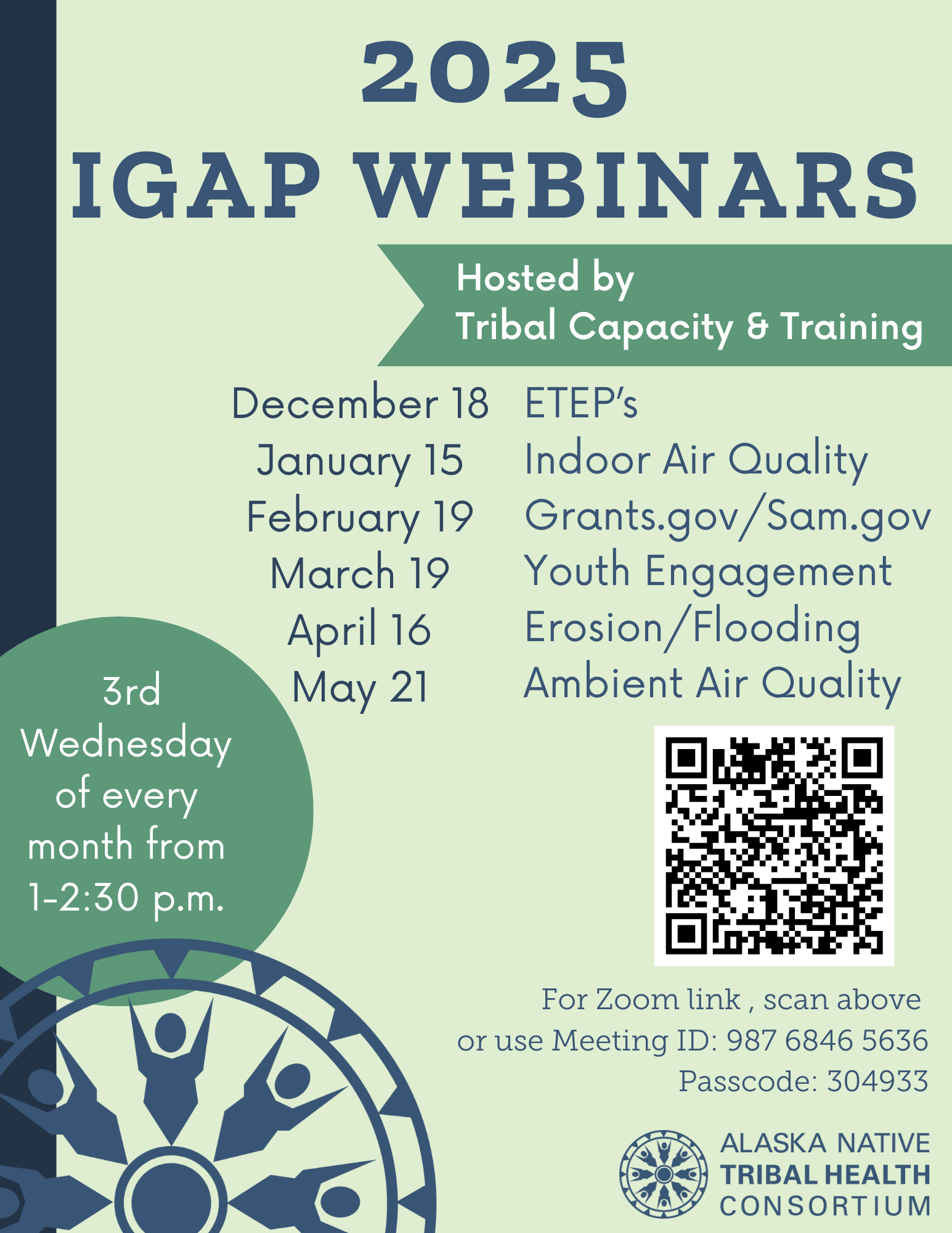 ANTHC Tribal Capacity & Training 3rd Quarter 2025
Provide Monthly Statewide GAP Calls and one Quarterly Regional Provider call in April. 

Provide a 3-Day Intro to GAP training in May.

 Maintain communication with communities receiving Solid Waste Equipment. 

 Process subaward agreements for the FY25 Solid Waste/Resilience Subaward projects and kickoff projects.
Environmental Protection Agency  Updates
Grant Opportunities

GAP announcements
1. FY26 GAP Negotiations May 16th deadline (PO approved workplan/budgets, federal forms, consortia support documentations are all due); FY26 funding will stress the need for timely 4-year closeouts, and how lack of responsiveness can lead to GAP denials for FY26; importance of timely withdrawals; good overall grants management (GAP attrition).
2. Model EPA GAP erosion workplan component/EPA resources (attached). This was just revised to remove language in conflict to the EPA Five Pillars.  Would you please replace this new workplan component with the one that is currently on ANTHC’s website?
3. Reference to EPA Five Pillars: https://www.epa.gov/newsreleases/epa-administrator-lee-zeldin-announces-epas-powering-great-american-comeback
4. FY25 Budget modifications for erosion work this field season (baseline monitoring (qualified sampler training), time lapse camera purchasing, All Haz Mitigation Plan development, CERT Training thru AK Forum, etc.
Partner Sharing
Open Discussion /Questions
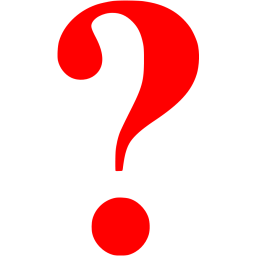 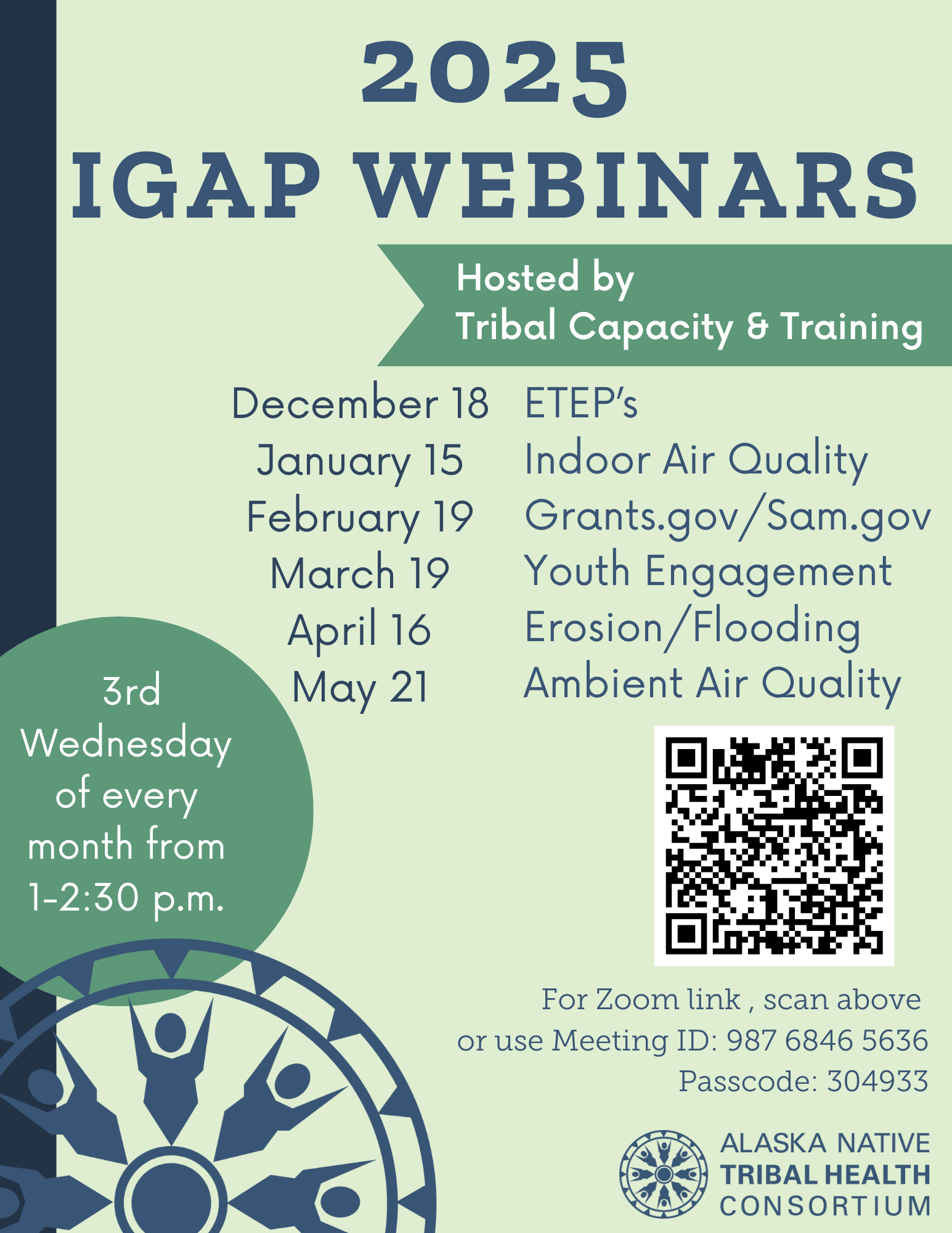